UNIT 11. OUR GREENER WORLD
LOOKING BACK
Exercise 1: Add more words to the word verb below
Vocabulary
water
rubbish
paper
REDUCE
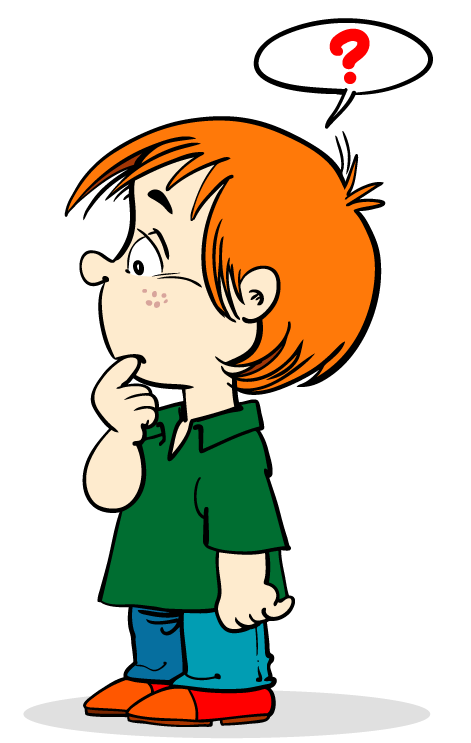 electricity
gas
Add more words to the word verb below
Exercise 1: Add more words to the word verb below.
Vocabulary
can
bottle
plastic bag
REUSE
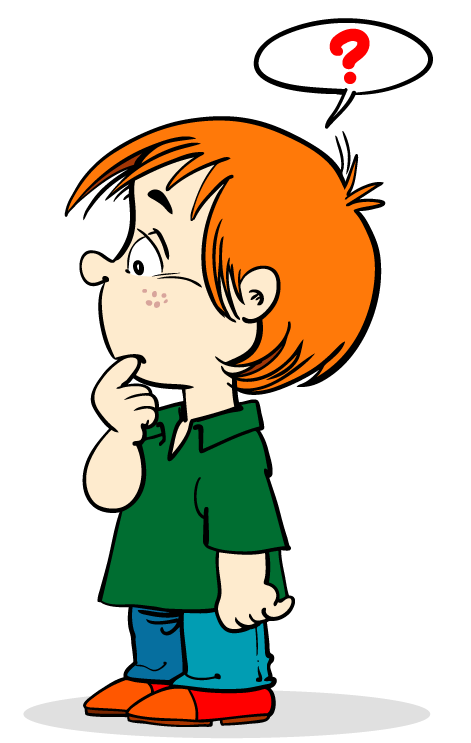 envelope
light bulb
Exercise 1: Add more words to the word verb below
Vocabulary
can
plastic bag
glass
RECYCLE
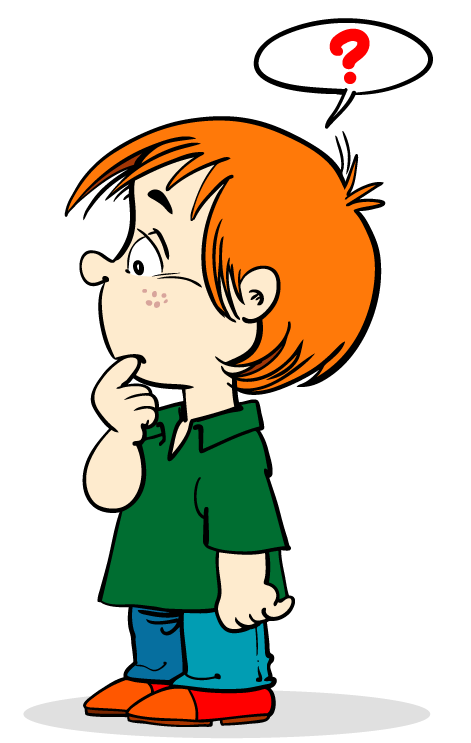 book
newspaper
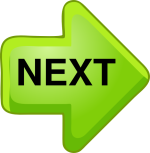 Exercise 3: Complete the words or phrases
Vocabulary
n
d
e
f
o
r
e
s
t
a
t
i
o
1.2.3.4.5.
a
i
r
p
o
l
l
u
t
i
o
n
w
a
t
e
r
p
o
l
l
u
t
i
o
n
n
o
i
s
e
p
o
l
l
u
t
i
o
n
s
o
i
l
p
o
l
l
u
t
i
o
n
EX3b. Make each word or phrase from a with an effect below to make a sentence
1.deforestation
b. makes animals’ homes disappear
a. makes fish die
2.air pollution
e. makes the Earth warmer
b. makes animals’ homes disappear
3.Water pollution
a. makes fish die
c. causes sleeping problems
4.noise pollution
c. causes sleeping problems
d. causes lack of food
5.soil pollution
d. causes lack of food
e. makes the Earth warmer
Exercise 4: Write the correct form of each verb in brackets
Communication
1.If the Earth (be)        warmer, the sea level (rise) 
2.If the sea level (rise)          , some countries (disappear) 
3.If we (reduce)               soil pollution, we (have)                   enough food to eat.
4.If we (not have)                      enough food,  we (be)               hungry.
5.If we (be)        hungry, we (be)                tired.
will rise
is
rises
will disappear
reduce
will have
don‘t have
will be
are
will be
Exercise 5: Combine each pair of sentences below to make conditional sentence-type 1
Grammar
1.Students recycle and use recycled materials. They save energy.
 If students recycle and use recycled materials, they will save energy.
2.We use the car all the time. We make the air dirty.
 If we use the car all the time, we will make the air dirty.
3.You save electricity. You turn off your computer when you don’t use it.
 You will save electricity if you turn off your computer when you don't use it.
4.People stop using so much energy. They want to save the environment.
 People will stop using so much energy if they want to save the environment.
5.You see a used can in the road. What will you do?
 If you see a used can on the road, what will you do?
Communication
Exercise 6. Interview three classmates and note down their answer.